SU 110424
Budsjett 2024
Formål
Informere om tildelt budsjett  og hvilken ramme vi må forholde oss til
Verdt å merke seg…
Midler som enda ikke er tildelt Gosen skole er: 

kadåittepå(ca kr 513 000)

Leirskole(ca. 300 000)

Videreutdanning for våren(kommer i juni/juli og avhengig av hvor mange dere har i videreutdaning)

 20 % skolematressurs (ca 120 000).

Studietur vil ha en kostnad etter egenandel og at  ca 150 000 er dekt av eksterne midler på ca  650 000.  
Læremidler kjøpes inn jfr innkjøpsplan
2
Skolerammen 2024
3
Drift eks. lønn
Til fortløpende vaktmester tjenester
Drift eks. lønn
Drift eks. lønn
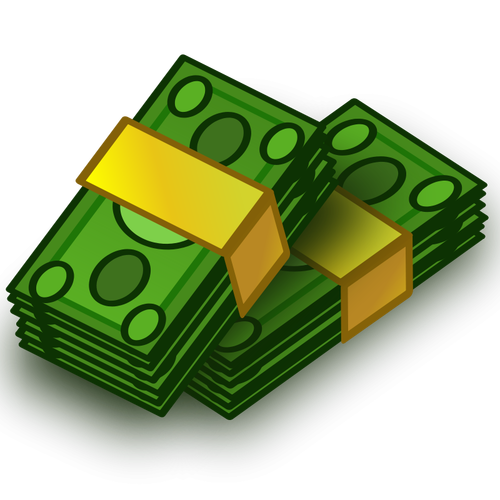 Budsjett drift eksl lønn 2024 (ikke tilgjengelig på nettet)
Gjennomsnittslønn, levekårsindeks og seniorer
6
Styrking ungdomstrinnet 2024 Gosen skole
7